Neisseria Meningitidis (Meningococcus)
General features
Gram-negative diplococciCatalase and oxidase positive
Non-motile, aerobic

Pathogens
Neisseria gonorrhoeae
Neisseria meningitidis
Commensals - N. lactamica, N.flavescens, N. mucosa, N. sicca, N. subflava,
Morphology
capsulated gram-negative diplococci
with adjacent sides flattened (lens-shaped/half moon-shaped)
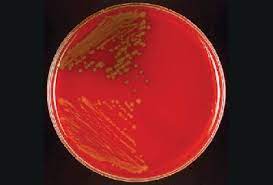 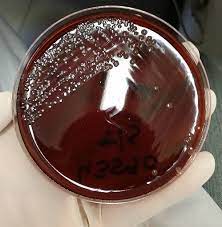 Virulence Factors
Capsular Polysaccharide
- 13 serogroups - A, B, C, X, Y & W135—account for the majority of cases of invasive disease
- Non-capsulated – Non-pathogenic
Outer membrane proteins
LPS and endotoxin
IgA proteases
Transferrin binding proteins
EPIDEMIOLOGY
Disease patterns
Group A – Epidemic Subsaharan Africa, Sporadic globally
Group B – MC in USA, Hyperendemic cases (>5/lakh)
Group C – Outbreaks & Sporadic cases
Group X & Y- Small outbreaks & Sporadic cases
Group W135- Sporadic cases, epidemics in Subsahara
High prevalence areas – Sub-Saharan Africa
India – Sporadic cases, occasional outbreaks in North India
Season – Winter & spring
Age – 2 peaks – 3m-5yrs, 15-25 yrs
EPIDEMIOLOGY
Risk factors that promote colonization include:
- Overcrowding & semiclosed communities - schools, military and refugee camps, Travelers.
- Smoking
Viral and Mycoplasma infection of respiratory tract
Risk factors that promote disease :
- Deficiency of terminal complement components (C5–C9)
-
Pathogenesis
Source – Only Humans,  nasopharyngeal carriers (mainly children) - MC
Mode of transmission- droplet inhalation
portal of entry - nasopharynx
Spread of infection from nasopharynx to meninges 
Hematogenous route causing septicemia (most common)
Direct spread along olfactory nerve through cribriform plate
Through conjunctiva - rare
Clinical Manifestations
Asymptomatic colonization -most common
Rashes: A non-blanching rash (petechial or purpuric) – 80%
Septicemia  -  endotoxin induced endothelial injury increased vascular permeability and intravascular thrombosis
Waterhouse–Friderichsen syndrome - fulminant meningococcemia - large purpuric rashes, shock, DIC, bilateral adrenal hemorrhage and multiorgan failure
Clinical Manifestations
Pyogenic meningitis
 - 3–5 years of age -  fever, vomiting, headache, neck 
Chronic meningococcemia – rare - repeated episodes of petechial rash, fever, arthritis, and splenomegaly
Postmeningococcal reactive disease - Immune complexes develop 4–10 days later arthritis, rash, iritis, pericarditis, polyserositis, and fever
Mortality - >10%, up to 50% when untreated and high frequency (>10%) of severe sequelae.
Laboratory Diagnosis
Specimen Collection - cerebrospinal fluid (CSF), blood and skin scrapings from petechial rashes
CSF processed immediately. Never be refrigerated meningococci may die on refrigeration
Blood culture in BHI broth
Nasopharyngeal swabs, pus or scrapings from rashes carried in transport media (such as Stuart’s medium)  selective media
Thayer Martin medium, New York City medium
CSF Examination
CSF Microscopy
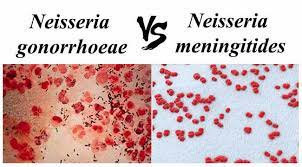 Gram-negative diplococci with adjacent sides flattened (lens or half-moon-shaped)
Present inside the polymorphs and often extracellular also
Lab Diagnosis
Biochemical Tests
- Catalase and oxidase positive
Ferment glucose and maltose but not sucrose.

Molecular Diagnosis
Serology
Antibodies to capsular Ags - ELISA.
Retrospective diagnosis of disease
To know response to vaccination
Diagnosis of chronic meningococcemia.
Prevention
Immunoprophylaxis - Polysaccharide vaccine
- Bivalent (A & C) or Quadrivalent (A,C,Y, & W135)
- Two doses - children of 3–18 months  Single dose to > 2 yrs
- Efficacy >95%     Duration of protection - 3–5 years
- No vaccine for serogroup B – capsule less immunogenic & encephalitogenic
Prevention
Conjugated vaccine
- Can be given to children < 3yr 
- Indication - high-risk people 
contacts of patients during outbreaks 
Splenic dysfunction
Terminal complement component deficiency
Laboratory staff at risk.
Reference
Textbook of Medical Microbiology by Ananthnarayan, Paniker
Textbook of Medical Microbiology by C.P Baweja  
Textbook of Medical Microbiology by S. Bhat, A.S.Sastry
Textbook of Medical Microbiology by D.R.Arora, Brij bala Arora